Comparando Duas Amostras(abordagem não-paramétrica)
Aula de hoje
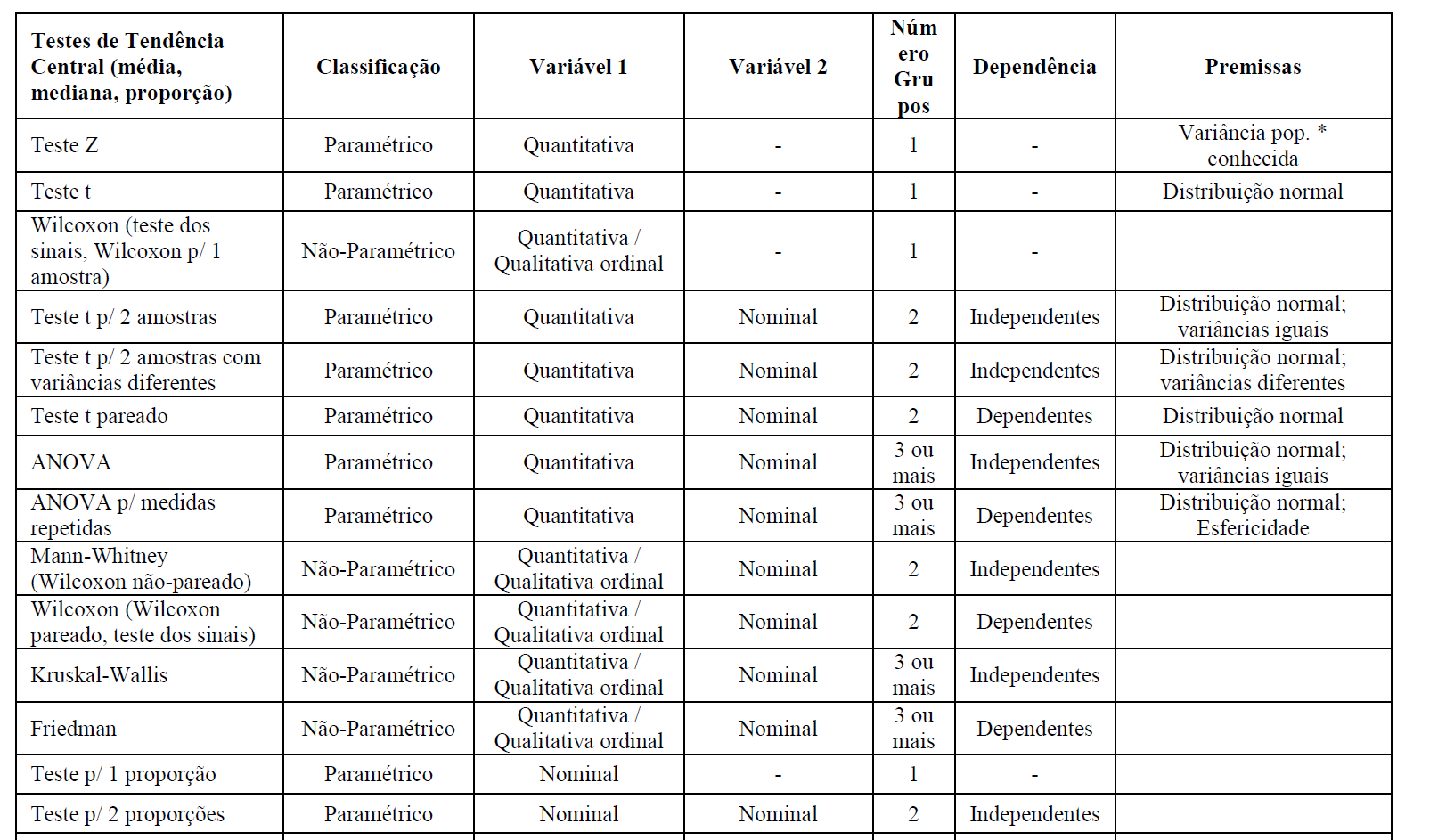 Estatística Não-Paramétrica
Parâmetro: é medida usada para descrever uma característica de uma população
 Ponto – estimativa por ponto (média, mediana, moda)
 Intervalo – estimativa por intervalo (amplitude, desvio padrão, ...)
Testes não-paramétricos: testes estatísticos “livres de distribuição”, ou seja, não é necessário que se façam suposições sobre a distribuição de probabilidades das variáveis em estudo.
Diferenças entre testes paramétricos e não-paramétricos
Testes paramétricos:
Baseados em parâmetros da amostra (média e desvio-padrão).
Fazem pressupostos sobre a distribuição dos dados (ex distribuição normal)
Testes não-paramétricos:
Baseiam-se em postos (ranks) dos dados.
Pouco influenciados por valores extremos
Não fazem pressupostos sobre a distribuição dos dados
O que acontece se as pressuposições dos testes paramétricos não forem satisfeitas?
Análise incorreta: falha na aderência às pressuposições
Valor de p pode não ser correto
Alguns testes são robustos: testes t e t-pareado (valor de p é pouco afetado se a distribuição dos dados apresenta pequenos desvios em relação à Normalidade)
Transformações podem ser feitas (log, raiz quadrada, etc.) em uma tentativa de obter uma distribuição aproximadamente Normal
Vantagens e desvantagens
Testes não paramétricos podem ser usados em situações especiais, quando os paramétricos não são apropriados:
Tamanho da amostra pequeno (≤5 ou 6): difícil estabelecer o tipo de distribuição
Pressuposições de distribuição dos testes paramétricos não são atendidas
Mensuração dos dados é ordinal ou nominal (variáveis qualitativas)
Vantagens e desvantagens
Poder dos testes: testes não-paramétricos apresentam poder ligeiramente menor que seus correspondentes paramétricos. Ou seja, há casos em que o teste paramétrico rejeita a hipótese nula e o teste não-paramétrico não a rejeita.
No entanto, quando a amostra é pequena (n < 30) e a distribuição dos dados não é Normal, o teste paramétrico deixa de ser confiável. Daí a preferência por testes não-paramétricos nestas condições.
Teste U de Mann-Whitney
É o equivalente não-paramétrico do teste t não-pareado (para amostras independentes)
Única suposição é de que a variável seja ordenável
É possível utilizar com variáveis ordinais, como, por exemplo, uma escala de cruzes. 
É também conhecido como teste de somatória de postos de Wilcoxon
Teste U de Mann-Whitney
Etapas:
Ordenar valores da variável em ordem crescente ou decrescente
Calcular os postos das observações
Calcular a soma dos postos de cada um dos grupos de tamanhos n1 e n2 (respectivamente, R1 e R2).
Exemplo 1
Dezessete filhotes de cão foram treinados para defecar fora de casa desde o desmame até 6 semanas de idade através de:
 Postura 1 – Reforço positivo (elogio quando animal defeca fora de casa) (n1 = 8)
 Postura 2 – Reforço negativo (castigo quando animal defeca dentro de casa) (n2 =9)
Mediu-se o tempo necessário para o estabelecimento do hábito (7 dias consecutivos sem defecar dentro de casa), em dias.*
Pergunta-se: As duas posturas são igualmente efetivas?
*Petrie e Watson, Statistics for Veterinary and Animal Science, 1999
Exemplo 1
H0: Quanto ao tempo para adquirir o hábito, os 2 grupos não são estatisticamente diferentes (são iguais)
H1: Quanto ao tempo para adquirir o hábito, os 2 grupos são estatisticamente diferentes

	Em alguns textos de Estatística (e no Minitab):
H0: mediana da postura 1 = mediana da postura 2
H1: mediana da postura 1 ≠ mediana da postura 2
1° PASSO: ordenar os valores segundo a variável de interesse.
2° PASSO:  calcular os postos (atentando para as repetições) e calcular a soma dos postos de cada um dos dois grupos (R1 e R2).
R1=49,5
R2=103,5
Exemplo 1
Comparação: há tabelas para distribuição das somas dos postos (vejam em referências).
As somas dos postos são utilizadas para comparação com os valores da tabela. 
Programas de análise estatística fornecem o valor de p correspondente.
Exemplo 1
3° PASSO: Cálculo do valor de p   (Minitab)
Mann-Whitney Test and CI: postura1; postura2

postura1   N =   8     Median =       45,50
postura2   N =   9     Median =       54,00
Point estimate for ETA1-ETA2 is      -10,00
95,1 Percent CI for ETA1-ETA2 is (-18,00;-2,00)
W = 49,5
Test of ETA1 = ETA2  vs  ETA1 not = ETA2 is significant at 0,0343
The test is significant at 0,0340 (adjusted for ties)
Notem que a estatística W corresponde a R1
Exemplo 1
Como o valor de p = 0,034 = 3,4%, para um nível de significância de 5%, rejeita-se H0.

Conclusão: há diferença estatística quanto ao tempo para se adquirir o hábito entre as posturas adotadas
Teste U de Mann-Whitney
Para n1 e n2 ≥10 (ou ≥ 20 (Siegel, 1975)):

 Calculam-se

 
Determina-se U como o menor entre U1 e U2 
Calcula-se a variável padronizada


Observa-se a tabela da distribuição Normal reduzida
No Minitab, não é necessário se preocupar com esses passos
Teste U de Mann-Whitney
Poder do teste:
 Se comparado ao teste t: ~95% (Siegel, 1975)
 Excelente alternativa ao teste t
 Dispensa suposições restritivas e exigências inerentes ao teste t
Exemplo 2
Cães semelhantes (com respeito a raça, peso e tamanho), apresentando escores de dor idênticos após serem submetidos ao mesmo tipo de cirurgia, foram alocados em 2 grupos: um grupo recebeu o analgésico A e outro o analgésico B. Alguns minutos após a medicação ter sido administrada, um médico  veterinário fez uma avaliação do escore de dor. Há diferença, quanto ao escore de dor, entre os grupos?
Exemplo 2
Hipóteses:
H0: Os dois grupos não são estatisticamente diferentes quanto ao escore de dor
H1: Os dois grupos são estatisticamente diferentes quanto ao escore de dor

	Em alguns textos de Estatística (e no Minitab):
H0: mediana do grupo A = mediana do grupo B
H1: mediana do grupo A ≠ mediana do grupo B
Exemplo 2
Escores de dor em escala arbitrária
Exemplo 2
RA=90,5
RB=45,5
Exemplo 2
Mann-Whitney Test and CI: Vas1, Vas2

Vas1       N =   9     Median =       2,000
Vas2       N =   7     Median =       2,000
Point estimate for ETA1-ETA2 is       1,000
95.6 Percent CI for ETA1-ETA2 is (0,000, 1,000)
W = 90,5
Test of ETA1 = ETA2  vs  ETA1 not = ETA2 is significant at 0,1530
The test is significant at 0,1263 (adjusted for ties)

Cannot reject at alpha = 0,05
Com base nesses dados, não se pode rejeitar a hipótese nula. Deste modo, não foi observada diferença estatística significativa (p=0,1263) nos escores de dor dos dois grupos comparados, para um nível de significância de 5%.
Teste de Wilcoxon
Alternativa não-paramétrica ao 
	teste t-pareado
Pode ser aplicado a qualquer variável ordenável (qualitativa ou quantitativa)
Teste de Wilcoxon
Etapas:
Calcular, para cada indivíduo, a diferença entre o valor “antes” e o “depois” (di). Aqueles em que di=0 são excluídos da análise.
Ordenar os |di| em ordem crescente ou decrescente e dar o valor dos postos. No caso de empate, tirar a média dos postos.
Calcular a soma dos postos dos di > 0 (T+) e dos di < 0 (T-) e verificar qual é a soma com sinal menos freqüente (T*).
Exemplo 3
Deseja-se saber se uma nova ração para suínos, em um galpão de terminação, promove ganho de peso. Os pesos dos animais foram medidos em diferentes momentos (dados hipotéticos):

Momento 0
Momento 1: 2 meses após a introdução da nova ração.

Houve alteração significativa nos pesos dos suínos?
Exemplo 3
Hipóteses do teste:
H0: Nova ração não produz efeito estatisticamente significativo
H1: Nova ração produz efeito estatisticamente significativo

	Em alguns textos de Estatística (e no Minitab):
H0: mediana antes = mediana depois
H1: mediana antes ≠ mediana depois
*depois – antes
T+ =21,5
1o Passo: Calcular a diferença entre o depois e o antes (di);
2o Passo: Considerar o módulo de di;
3o Passo: Atribuir postos aos valores do 2o Passo, ignorando os zeros;
4o Passo: Calcular a soma dos postos cuja diferença foi positiva ( T+ )
e cuja diferença foi negativa ( T- ). E a soma total dos postos ( T ).
T- =33,5
T=55
Exemplo 3
Wilcoxon Signed Rank Test: dif

Test of median = 0,000000 versus median not = 0,000000

                N for   Wilcoxon           Estimated
             N   Test  Statistic        P     Median
dif         11     10       33,5    0,575      1,250
Não se rejeita H0
 Conclusão: há animais ganhando e perdendo peso na mesma magnitude
Teste de Wilcoxon
Total de postos:
n:  número de medidas onde se observou alguma mudança, isto é, di ≠ 0
34 de 30
Teste de Wilcoxon
Quando n ≥ 25:


 


T* correspondente ao sinal menos frequente. Isto é, se n+ < n-,escolher T+ ; se não, escolher T-.
 Tabela da Distribuição Normal Reduzida
Teste de Wilcoxon
Teste de Wilcoxon: considera direção das diferenças
Poder do teste para pequenas amostras: ~95% do teste t-pareado
Dispensa suposições restritivas e exigências inerentes ao teste t
Referências
A. Petrie e P. Watson, “Statistics for Veterinary and Animal Science”, Oxford, Blackwell, 1999.
S. Siegel, “Estatística Não-Paramétrica”, São Paulo, McGraw-Hill, 1975.
W. J. Conover, “Practical Nonparametric Statistics”, 3.ed., New York, Wiley, 1999.
D. Salsburg, “Uma Senhora Toma Chá”, Rio de Janeiro, Zahar, 2009.